Дума Томского районаСчетная палатамуниципального образования «Томский район»
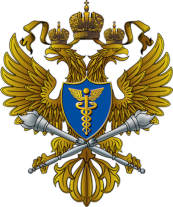 Отчет о работе 
за 2017 год.
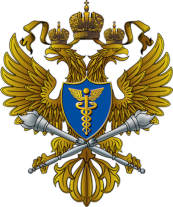 Принципы деятельности
Законность
Объективность
Эффективность
Независимость
Гласность
Открытость
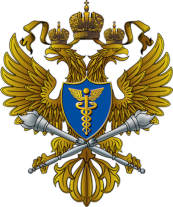 Объекты внешнего муниципального финансового контроля
Органы местного самоуправ-ления и муниципаль-ные органы
Муниципа-льные учреждения

(бюджетные, казенные, автономные)
Муниципа-льные унитарные предприятия Томского района
Иные организации, если используют имущество, находящееся в собственности района
Иные организации путем осуществления  проверки соблюдения условий получения ими субсидий, кредитов, гарантий за счет средств  местного бюджета
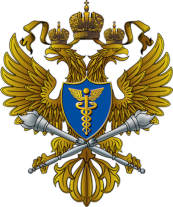 Организационная деятельность
Утверждена номенклатура дел. Заведено 36 дел по основной деятельности и кадровому обеспечению.
Разработаны и утверждены 3 стандарта внешнего муниципального финансового контроля.
Приняты 16 распоряжений по основной деятельности, составлено и отправлено 72 документа по основной деятельности, принято и рассмотрено 30 входящих документов.
Размещено  40 материалов на страничке Счетной палаты в разделе Думы Томского района на сайте администрации Томского района в сети «Интернет».
Рассмотрено 4 обращения граждан и юридических лиц, по ним даны ответы.
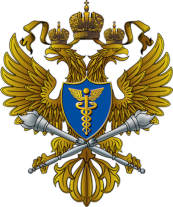 Контрольные мероприятия
Проведено 12 контрольных мероприятий, по их результатам составлено 12 актов. 
Выдано 11 представлений по устранению недостатков и допущенных нарушений, их причин и условий, им способствующих.
6 представлений  сняты с контроля.
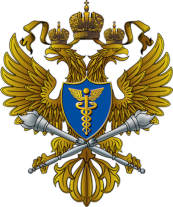 Экспертно-аналитические мероприятия
29 
мероприятий
23
по итогам 
внешней 
проверки 
отчетов 
об исполнении 
бюджетов
4 
на проекты 
решений 
о внесении 
изменений 
в бюджет
1 
на отчет
об исполнении
бюджета
Томского 
района
1
на проект 
бюджета
Томского
района
на 2018 г. и плановый период 2019,2020 годов
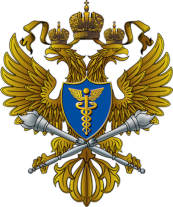 В результате проведения контрольных и экспертно-аналитических мероприятий проверками охвачено:
36 объектов, 
из них:
22 
органа местного самоуправления
6 
муниципальных учреждений
8 
органов Администрации Томского района
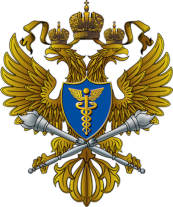 Объем проверенных бюджетных средств составил:
2 383 362,9 тысяч рублей
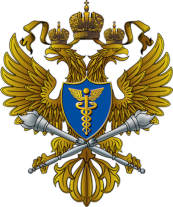 Финансовые нарушения по видам
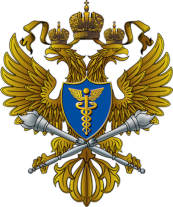 Информационная деятельность
Подготовили 12 отчетов о проведенных контрольных мероприятиях Председателю Думы Томского района и Главе Томского района.
Представили отчет о работе за 2016 год  депутатам Думы Томского района и Главе Томского района.
Утвердили на заседании Думы Томского района план работы Счетной палаты на 2017год.
Ознакомили депутатов Думы Томского района с отчетами по 9 контрольным мероприятиям.
Приняли участие во всех заседаниях Думы Томского района и ее комитетов;
Приняли участие в заседаниях Координационного совета представительных органов; 
Подготовили и разместили 40 материалов о работе Счетной палаты на сайте администрации Томского района в сети «Интернет».
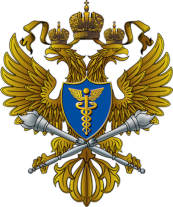 Счетная палата заключила соглашения о сотрудничестве и информационном взаимодействии
С прокуратурой Томского района, отделом МВД по Томскому району
С Управлением Федерального казначейства по Томской области
С Контрольно-Счетной палатой Томской области
С Администра-циями сельских поселений, расположен-ных на территории Томского района
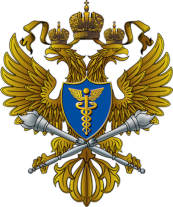 Задачи на 2018год
В 2018 году, как и в предыдущих периодах, деятельность палаты будет направлена на проведение контрольных  и экспертно-аналитических мероприятий в отношении намечаемых, осуществ-ляемых и уже произведенных расходов бюджета и регулярное представление  Думе  и Администрации Томского района информации о  их результатах.
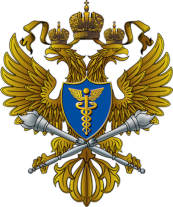 Спасибо за внимание!